21st Century Instructional Initiative Grant Recipients 2019-2020
PLEASE ADD:Grant TitleSchoolPrincipalGrant Liaison/TeamInstructional FocusTheme
Please add photo here
Please add photo here
Please add photo here
Write a brief description about your grant and the impact it has had on your school HERE with 5 bullet points or less25 words or less)
Point #1
Point #2
Point #3
Point #4
Point #5
Please add photo here
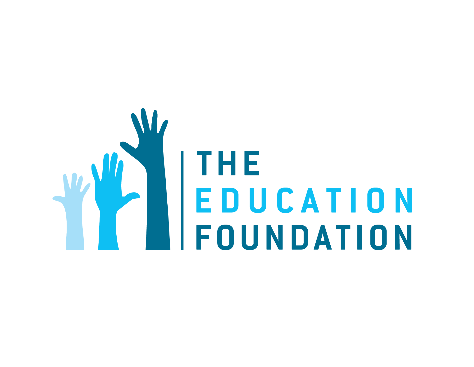